ZÁPOR
Opakujeme
Druhy vět podle postoje mluvčího 

Druhy vět podle postoje mluvčího - Třídění skupin

VJ, VD, VE

Věta jednočlenná, dvojčlenná, větný ekvivalent - Třídění skupin
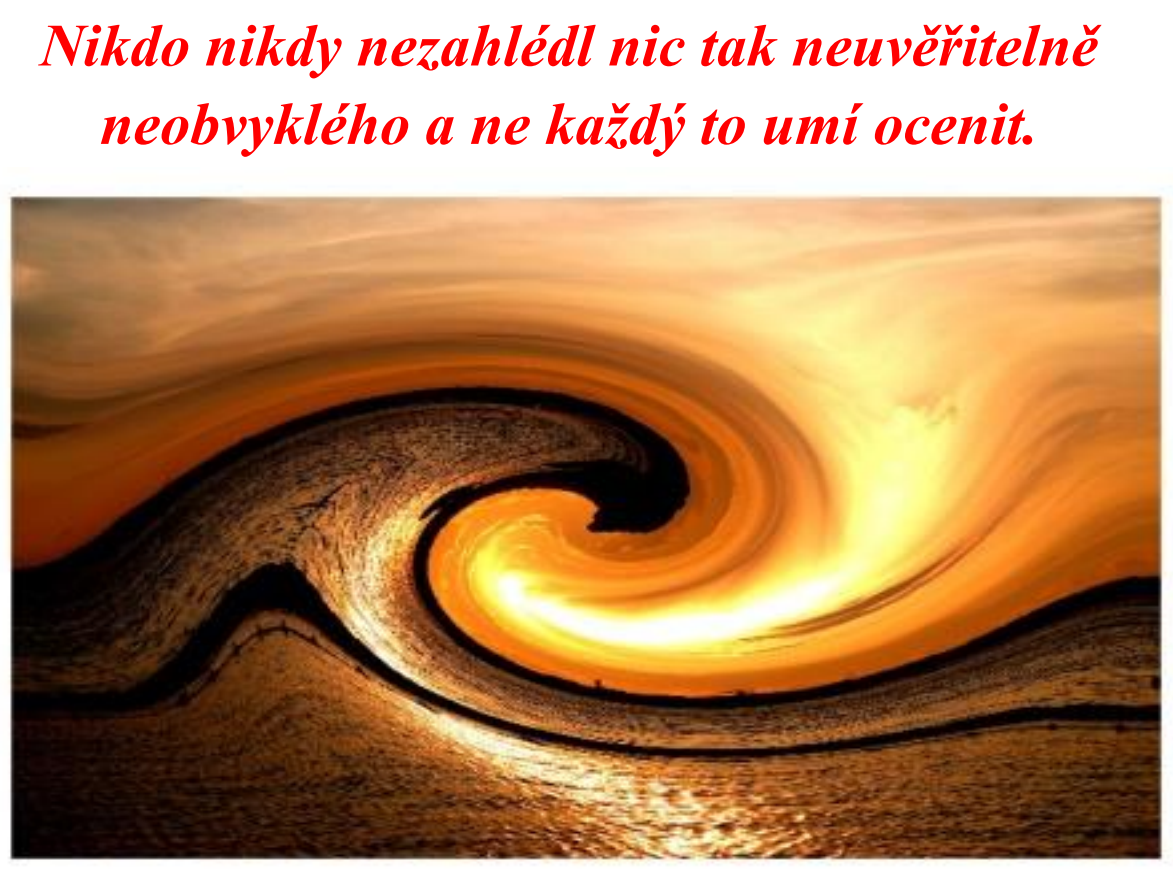 ZÁPOR
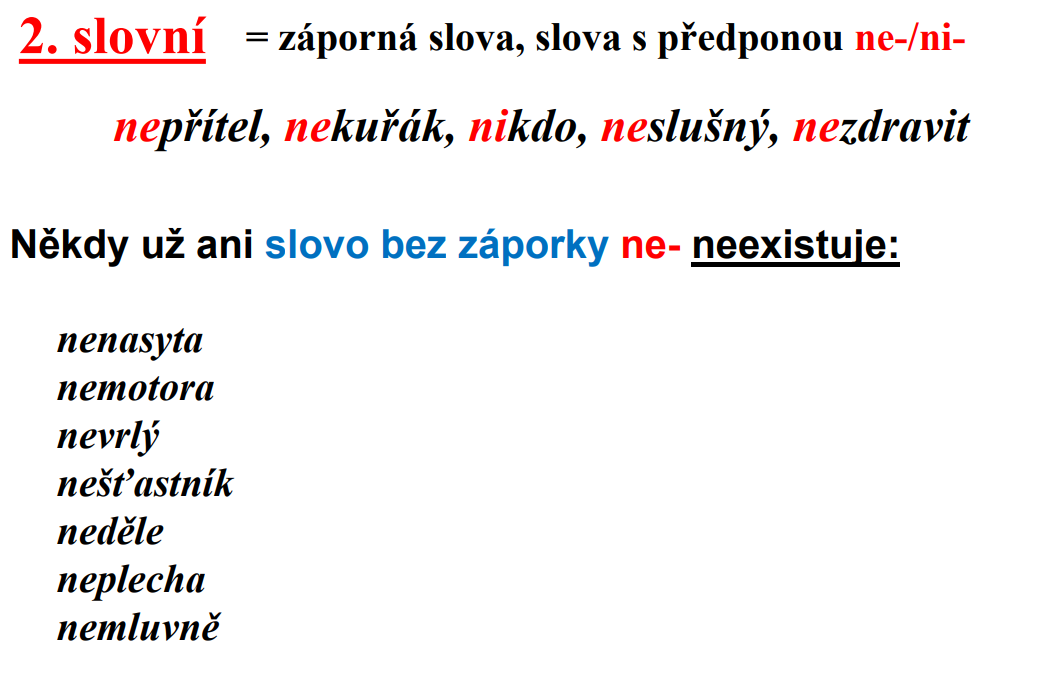 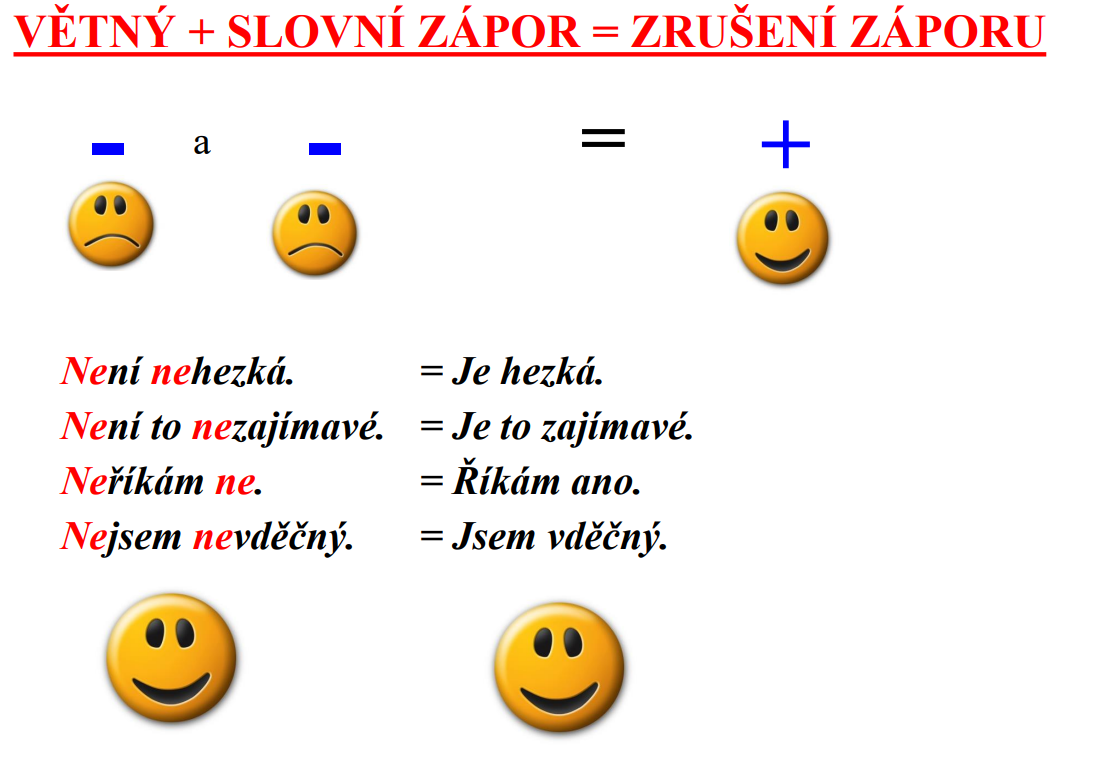 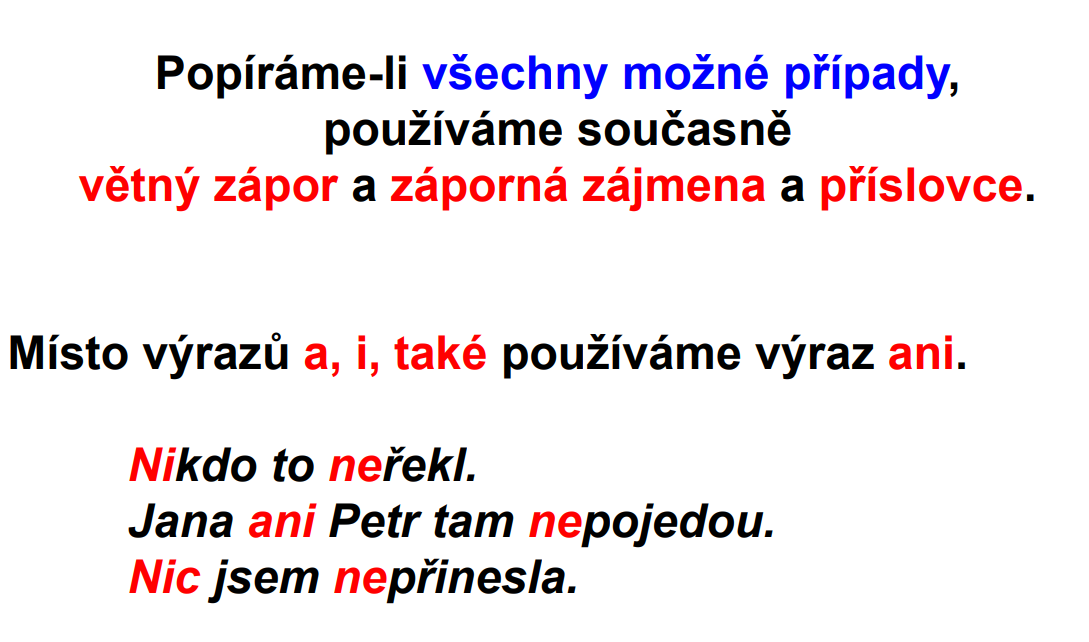 PROCVIČENÍ
PL


Hravá čeština 9 NOVÁ ~ TAKTIK interaktivita (etaktik.cz)

26/1-4
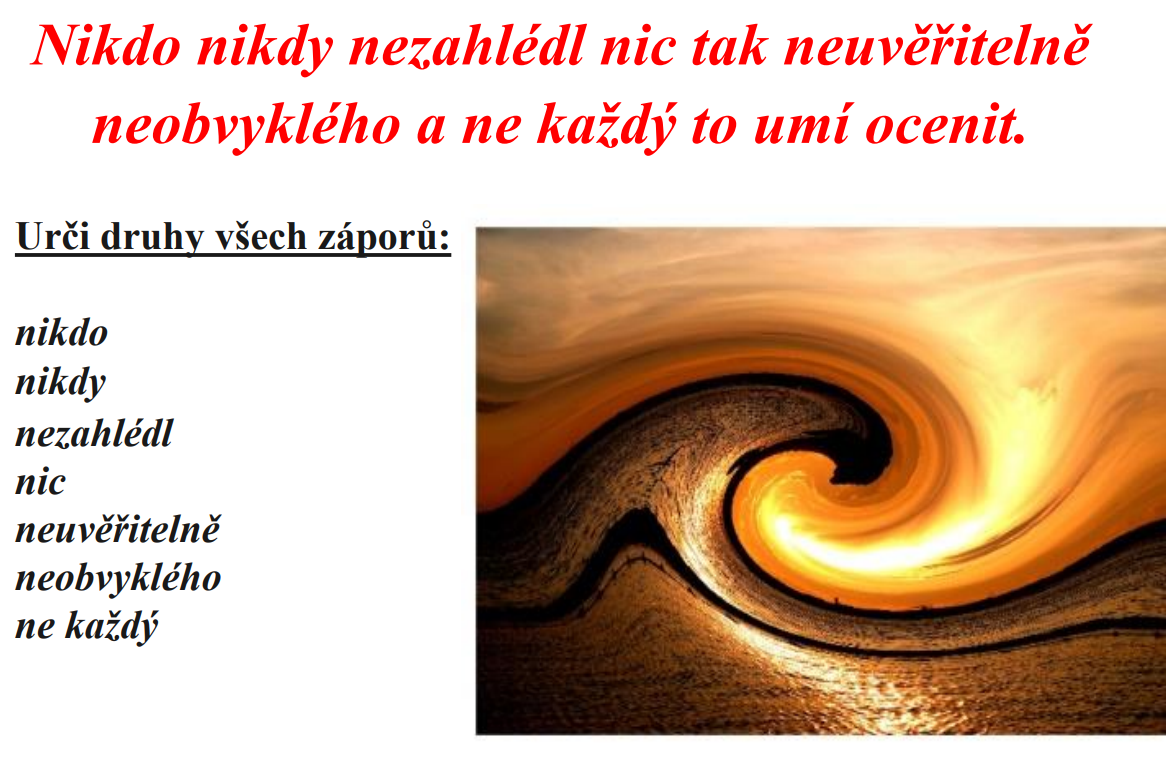 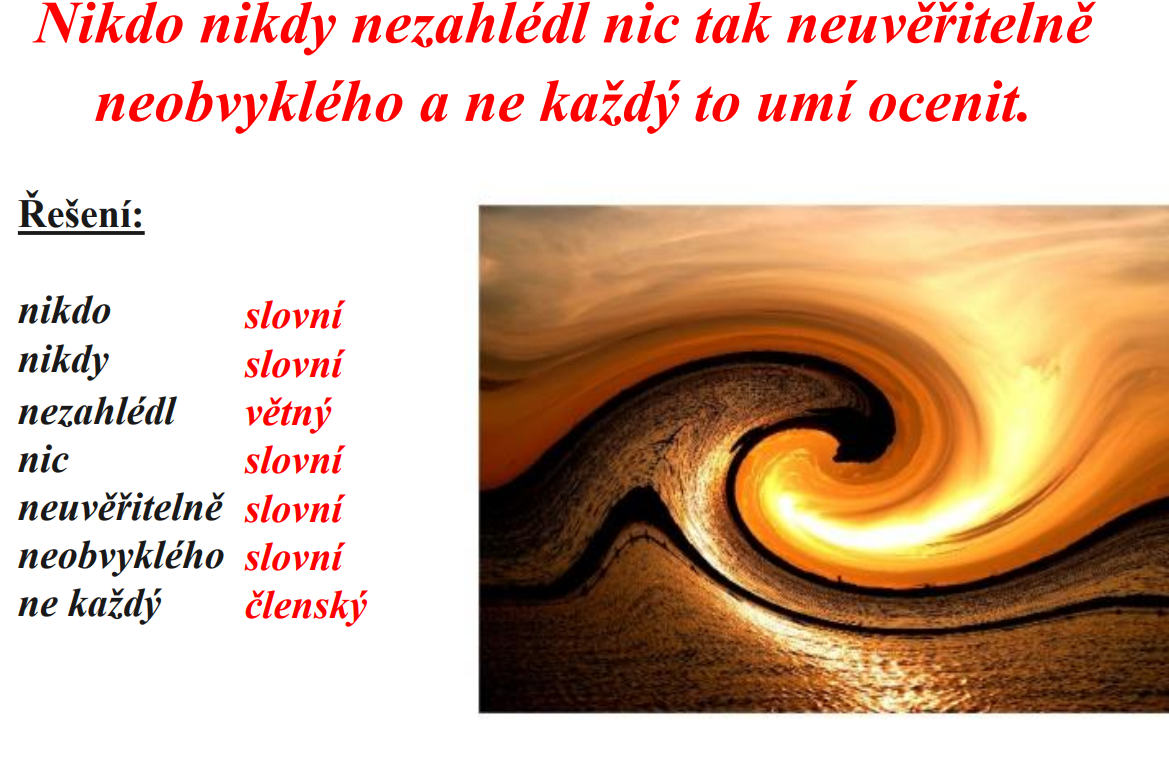 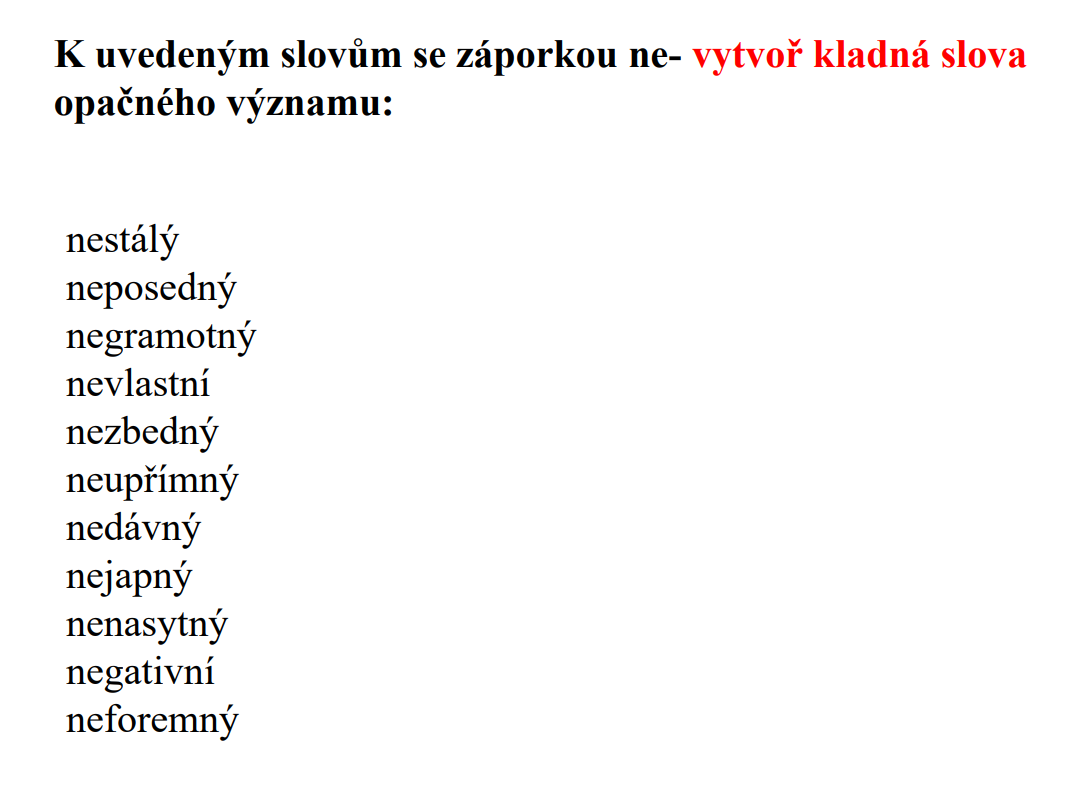 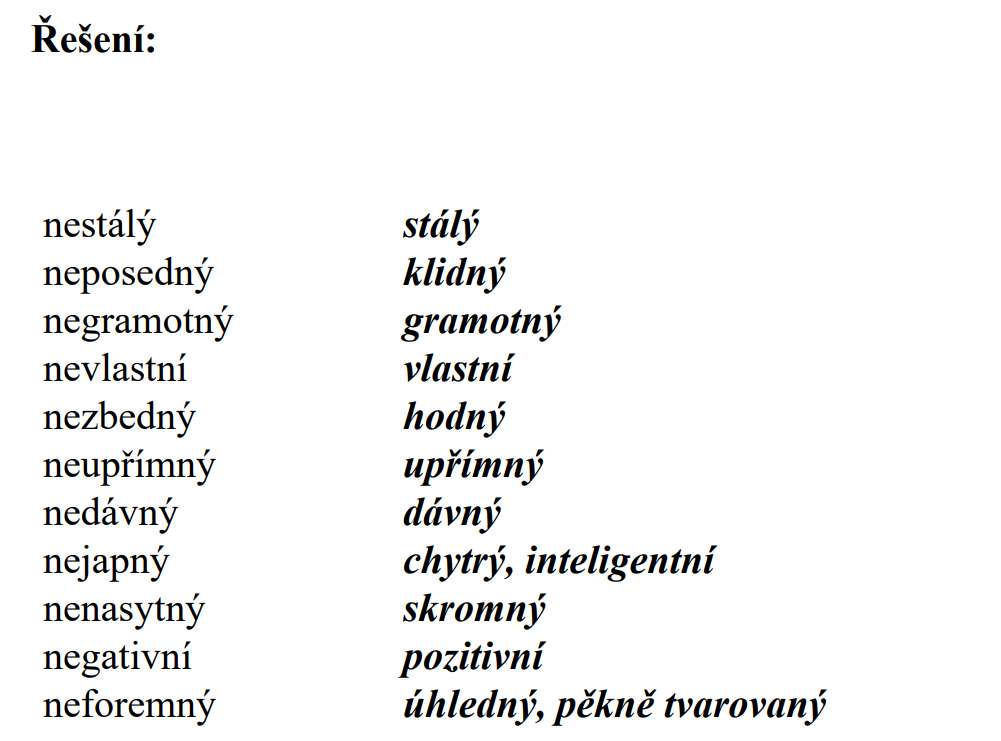 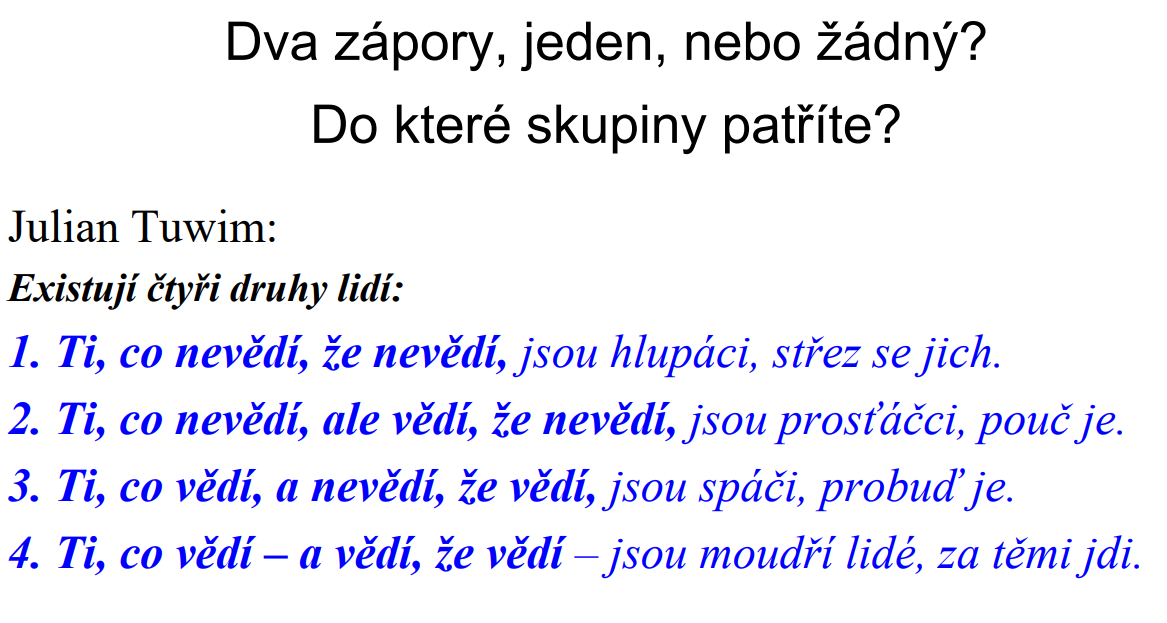 Dnes si vyber místo hodnocení 